Plan National de Formation - 16 janvier 2019
CYCLE TERMINAL DES  SCIENCES DE L’INGÉNIEUR
Intelligence artificielle


Marc DERUMAUX
Sébastien GERGADIER
Plan National de Formation - 16 janvier 2019
CYCLE TERMINAL DES  SCIENCES DE L’INGÉNIEUR
Plan

Quelles notions d’IA au programme ?

Pourquoi introduire l’IA dans le programme ?

Objectifs pédagogiques

Propositions d’activités

Besoins en formation et matériels
Quelles notions d’IA au programme ?
Définition vague :
Théories et techniques visant à réaliser des machines capables de simuler l’intelligence…

Approche philosophique vs approche technologique

L’IA au service de l’homme (IA faible)
Théorie et technique visant à réaliser des machines plus autonomes (comportement intelligent, prise de décisions) ou s’intégrant mieux auprès de l’humain (interactions s’apparentant à des échanges humains).
Quelles notions d’IA au programme ?
Catégories d’intelligences artificielles

Automates, systèmes de contrôle-commande

Systèmes experts : base de règles d’expert permettant de déduire des résultats

Classificateurs, optimisations, régressions, apprentissage statistique, logique floue

Réseaux neuronaux : apprentissage similaire à celui du cerveau.

« l’IA est tout ce qui n’a pas encore été fait. » (Larry Tesler)
Quelles notions d’IA au programme ?
Exemple d’IA déjà implantée dans les systèmes : 

Reconnaissance vocale,
Reconnaissance d’images et analyse d’images,
Reconnaissance d’écriture,
Détection d’anomalies,
Aide à la décision,
Ciblage publicitaire,
Véhicule autonome,
Chat bot,
Assistants personnels,
Etc.





Interfaces mobiles : applications smartphone ou desktop de configuration ou de service au client,

Critères de performances :
Faible coût, autonomie, encombrement, portée, sécurité,
Vitesse de transfert, capacité de calcul, de stockage.
Programme de spécialité SI
Pourquoi intégrer l’IA au programme ?
Un choix courageux car l’IA est à la fois très vaste et complexe, mais sera incontournable dans l’innovation technologique à venir.

Les objets connectés seront intimement liés à de l’intelligence artificielle pour traiter le « big data ».

Créer de nouveaux services impose d’anticiper les conditions d’apprentissage des systèmes intelligents. L’IA est dépendante de la collecte préalable et future de données en grande quantité.
Programme de spécialité SI
Quels contours ? Que doivent savoir les élèves ?

Développer des compétences utiles dans le supérieur :
Maîtriser les concepts informatiques et numériques (architectures, critères de choix de solutions…).
Modéliser scientifiquement des réseaux de neurones et des systèmes experts sur des cas simples.

Développer des savoir-faire pour créer en projet :
Intégrer des modules d’IA prêts à l’emploi (reconnaissance vocale…) ; 
Concevoir un traitement « intelligent » des données recueillies pour une prise de décision, sous forme d’algorithmes.
Propositions d’activités
Positionnement dans une progression possible
Ecrit de première
CHALLENGE 12H
Séquence 1
Séquence 3
Séquence 4
Séquence 2
Séquence 5
Séquence 6
6 semaines
5 semaines
4 semaines
4 semaines
5 semaines
5 semaines
Des applications nomades à l’intelligence artificielle
Les objets connectés
Les nouvelles mobilités individuelles
L’assistance pour la santé
Les échanges et communications  d’informations
L’assistance aux personnes
Ecrit de Terminale
PROJET 12H
PROJET 12H
Séquence 7
Séquence 8
Séquence 9
Séquence 10
Séquence 11
Séquence 12
Séquence 13
PROJET 12H
PROJET 12H
3 semaines
4 semaines
4 semaines
3 semaines
2 semaines
3 semaines
4 semaines
Les structures, enveloppes et systèmes mécaniques
Les produits intelligents
Les réseaux et l’internet des objets
L’énergie au service des territoires
Les mobilités collectives
L’homme augmenté
Mobilités des personnes et des biens
Oral terminal
Propositions d’activités
Cours sur l’intelligence artificielle
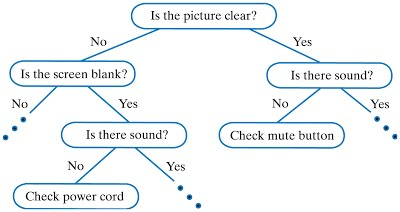 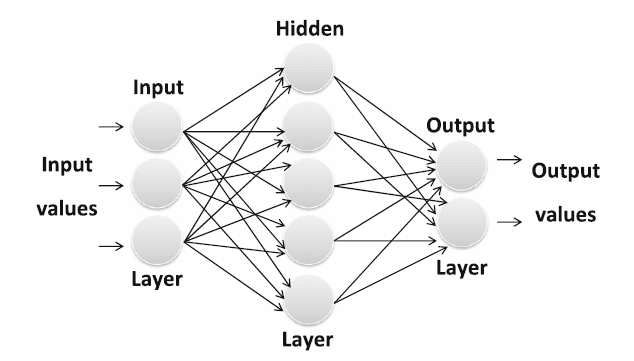 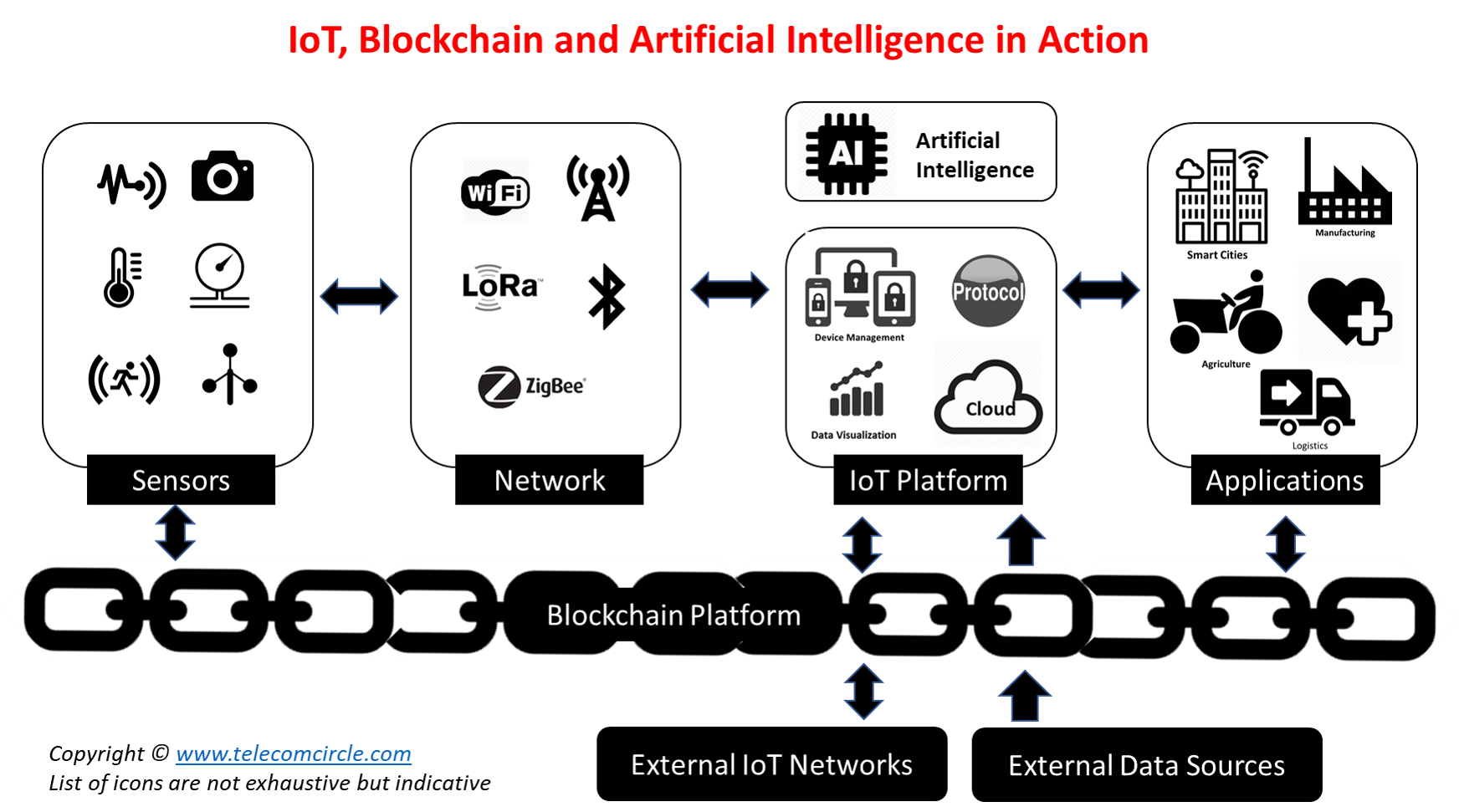 Propositions d’activités
Objets connectés
Apprentissage des habitudes
Fonctionnement autonome
Interfaces de dialogue
TD : Maison intelligente
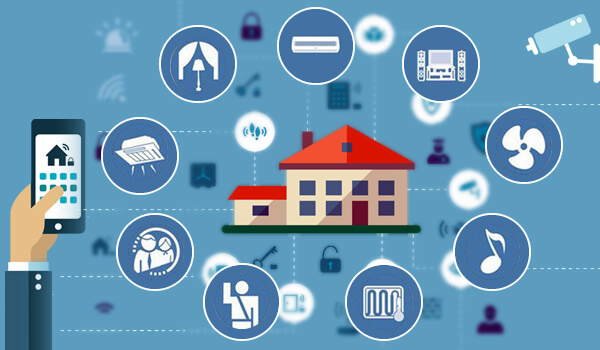 Propositions d’activités
TP Assistant personnel

Mise en œuvre d’un assistant personnel sommaire à partir :
d’une reconnaissance vocale ;
d’un traitement logique des mots ;
d’une synthèse vocale.
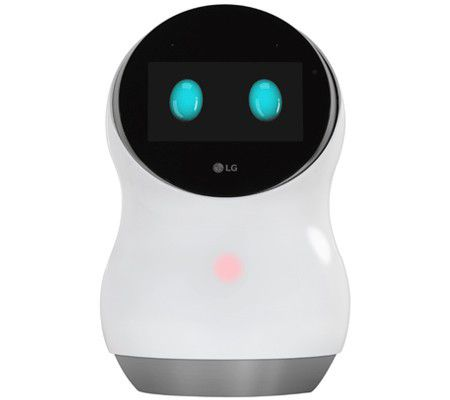 Permet de lancer des actions simples en s’exprimant naturellement en français.
Propositions d’activités
TP : Programmation d’un réseau de neurones

Perceptron
(Python)



Reconnaissance d’images
(Python et TensorFlow)
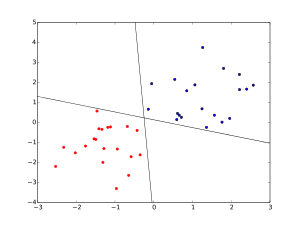 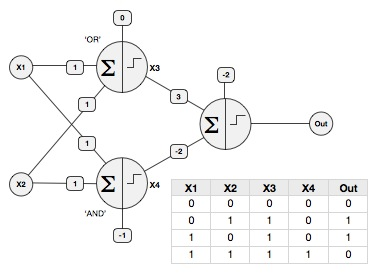 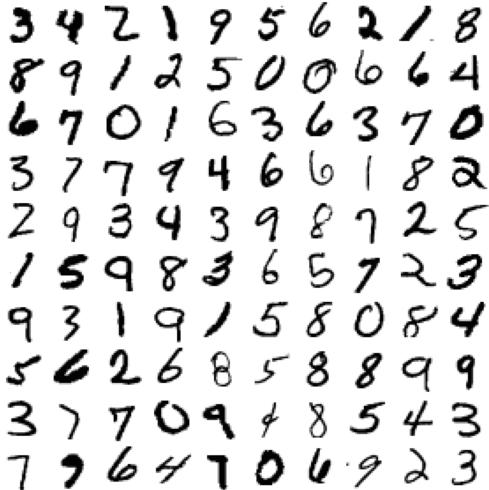 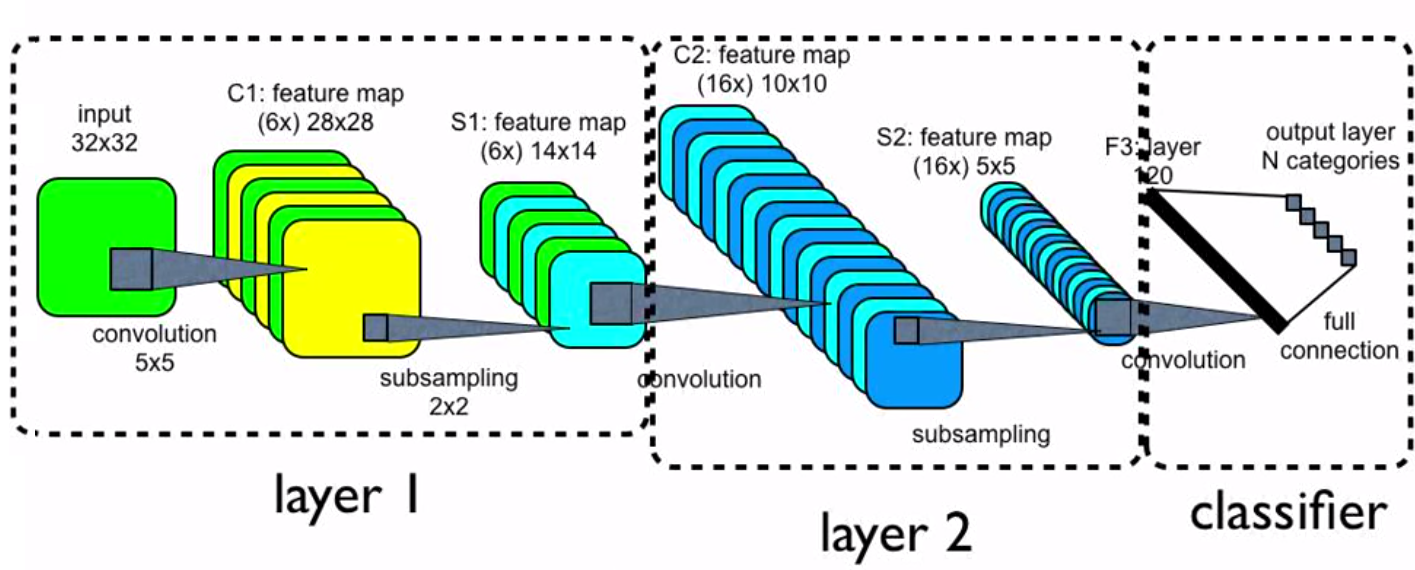 Propositions d’activités
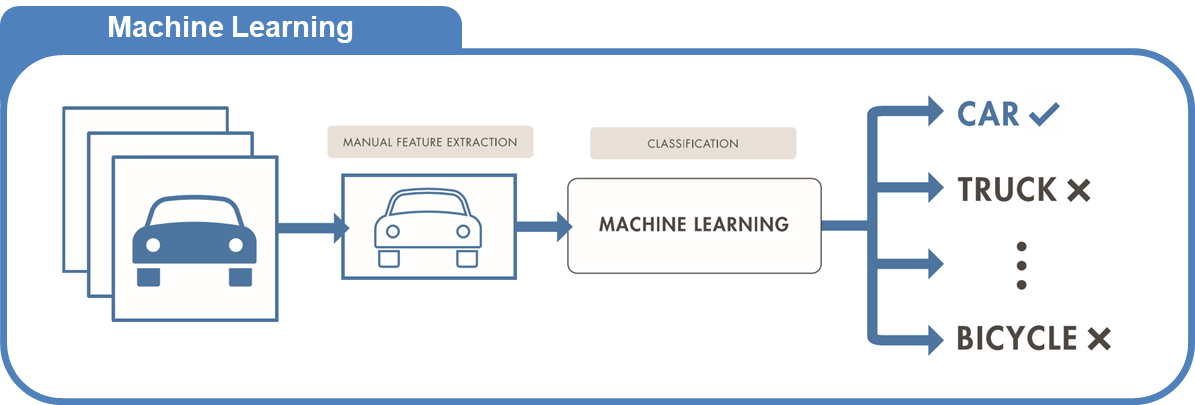 Démarche du Machine Learning - IA
Phase 1 : récupération des données et travail préparatoire de classification ; 
Phase 2 : extraction des features avec les données classifiées (tout ou partie) ;
Choix « pertinent » des features ; 
Extraction « automatique » des features ; 
Phase 3 : Spécification du réseau de neurones ; 
Optimisation des poids et des biais automatique ; 
Phase 4 : tests pour validation sur des données classifiées ; 
Phase 5 : déploiement sur cible, tests et validation.
Propositions d’activités
TP Reconnaissance d’activité humaine par Machine Learning
Objectif : création d’une application nomade pour Android pour reconnaissance de l’activité humaine
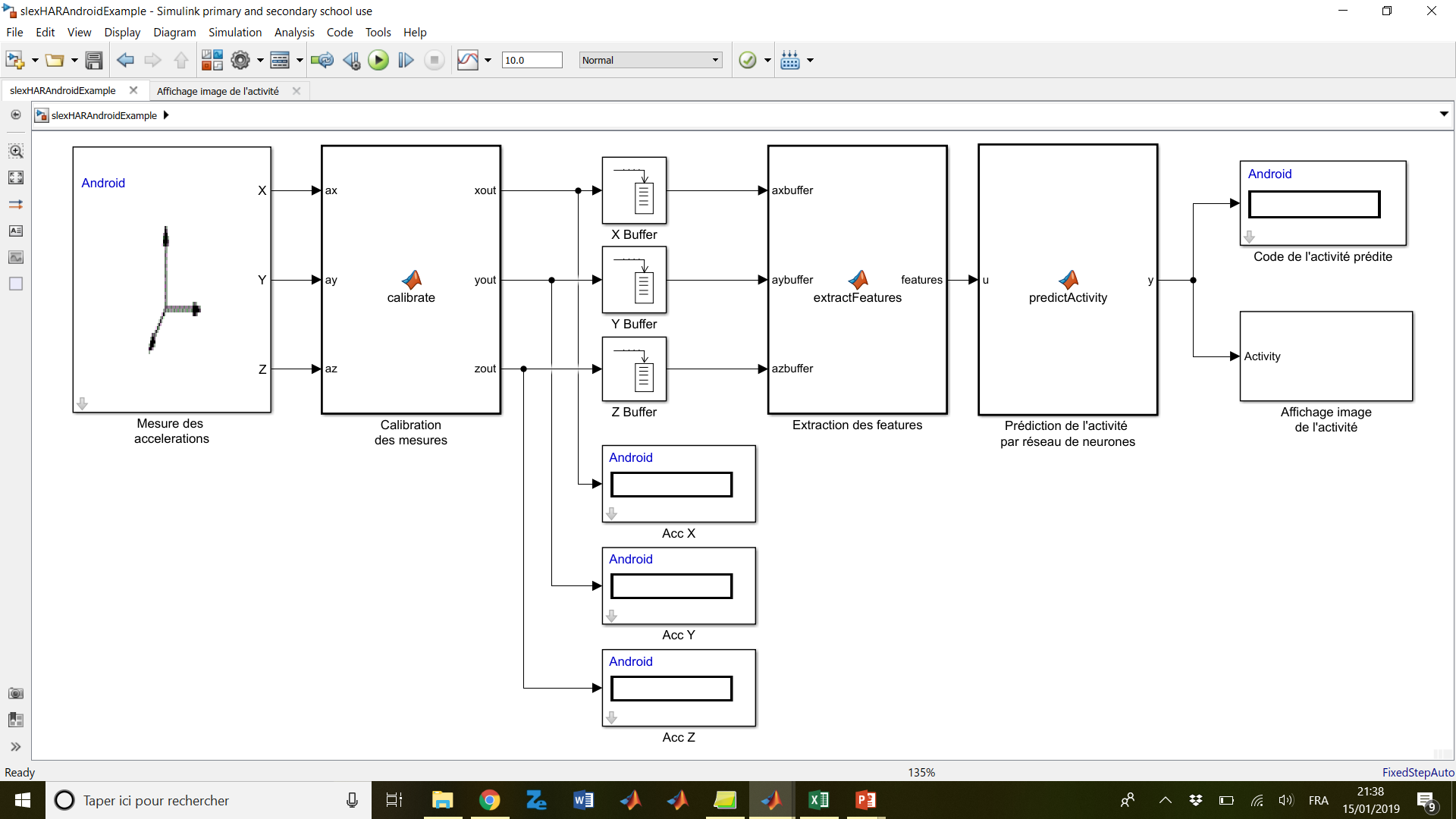 5 classes à identifier : 
Assis ; 
Debout ; 
Marche ; 
Court ; 
Danse.
60 features : 
3 moyennes ; 
3 RMS ;  
3*3 autocorrélation ;
(3 amp. + 3 freq) * 3 axes des spectres ; 
….
3 grandeurs physiques mesurées : 
Accélération sur x ; 
Accélération sur y ; 
Accélération sur z.
Propositions d’activités
TP Reconnaissance d’activité humaine par Machine Learning
Objectif : création d’une application nomade pour Android pour reconnaissance de l’activité humaine
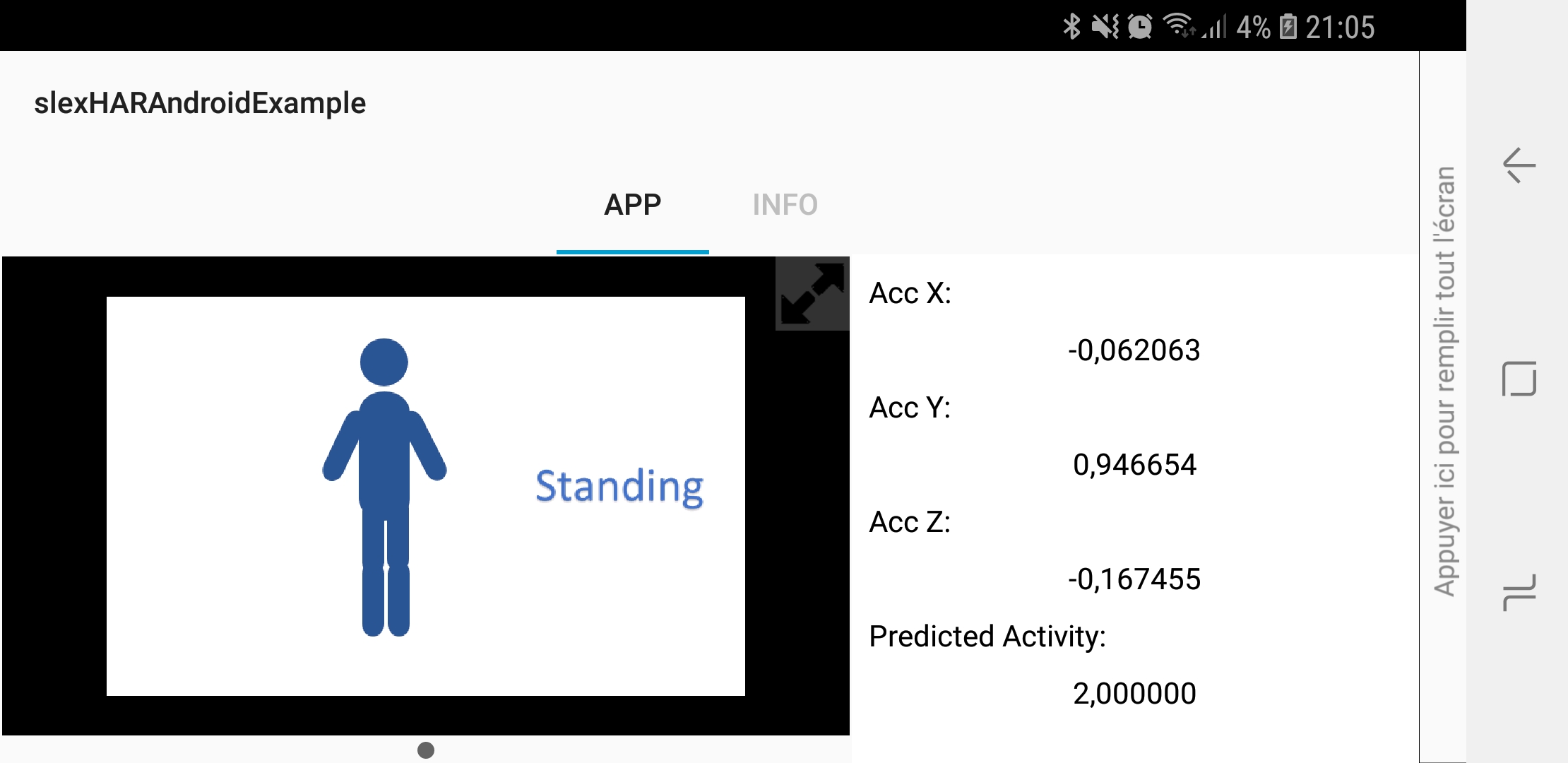 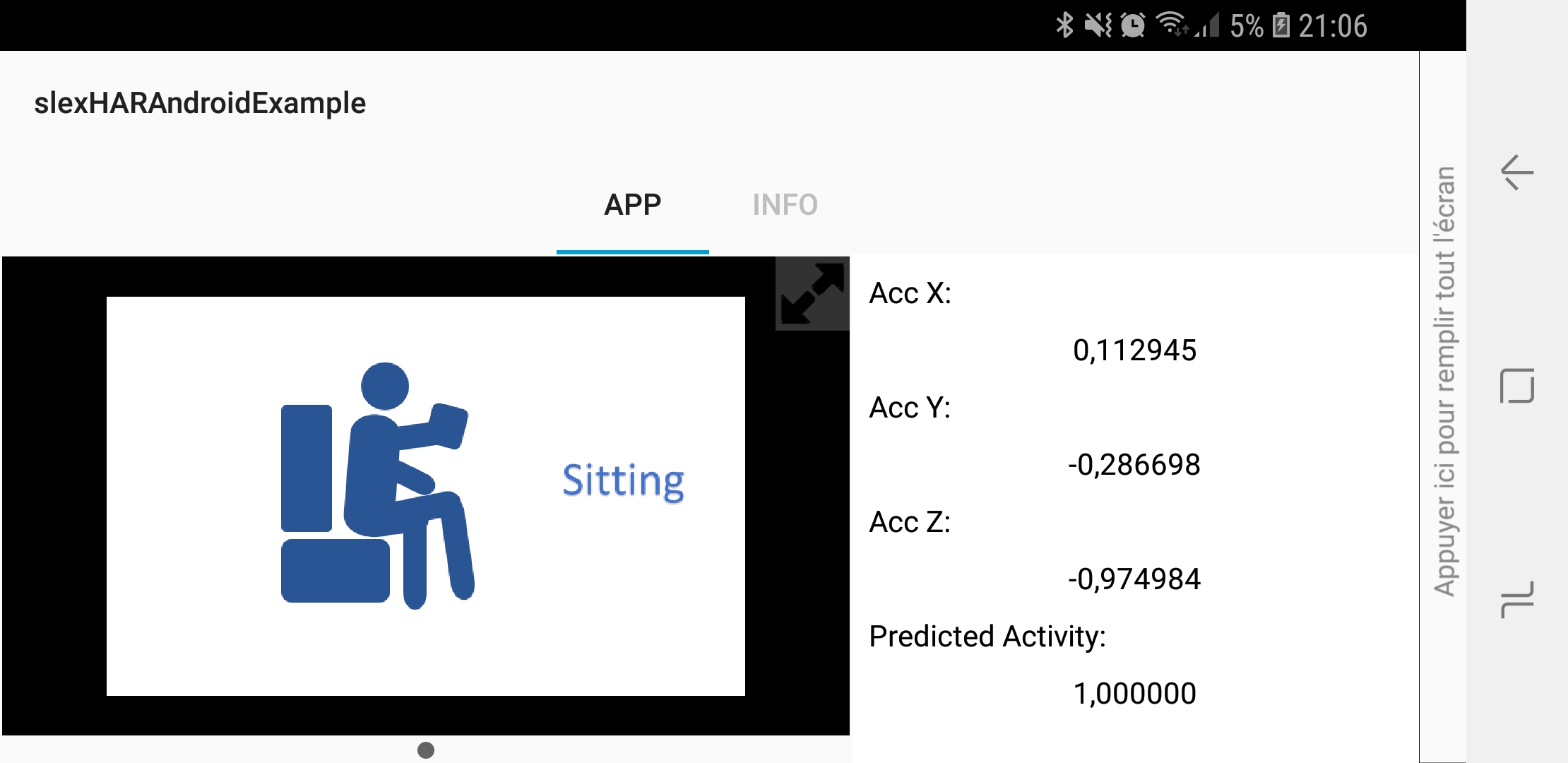 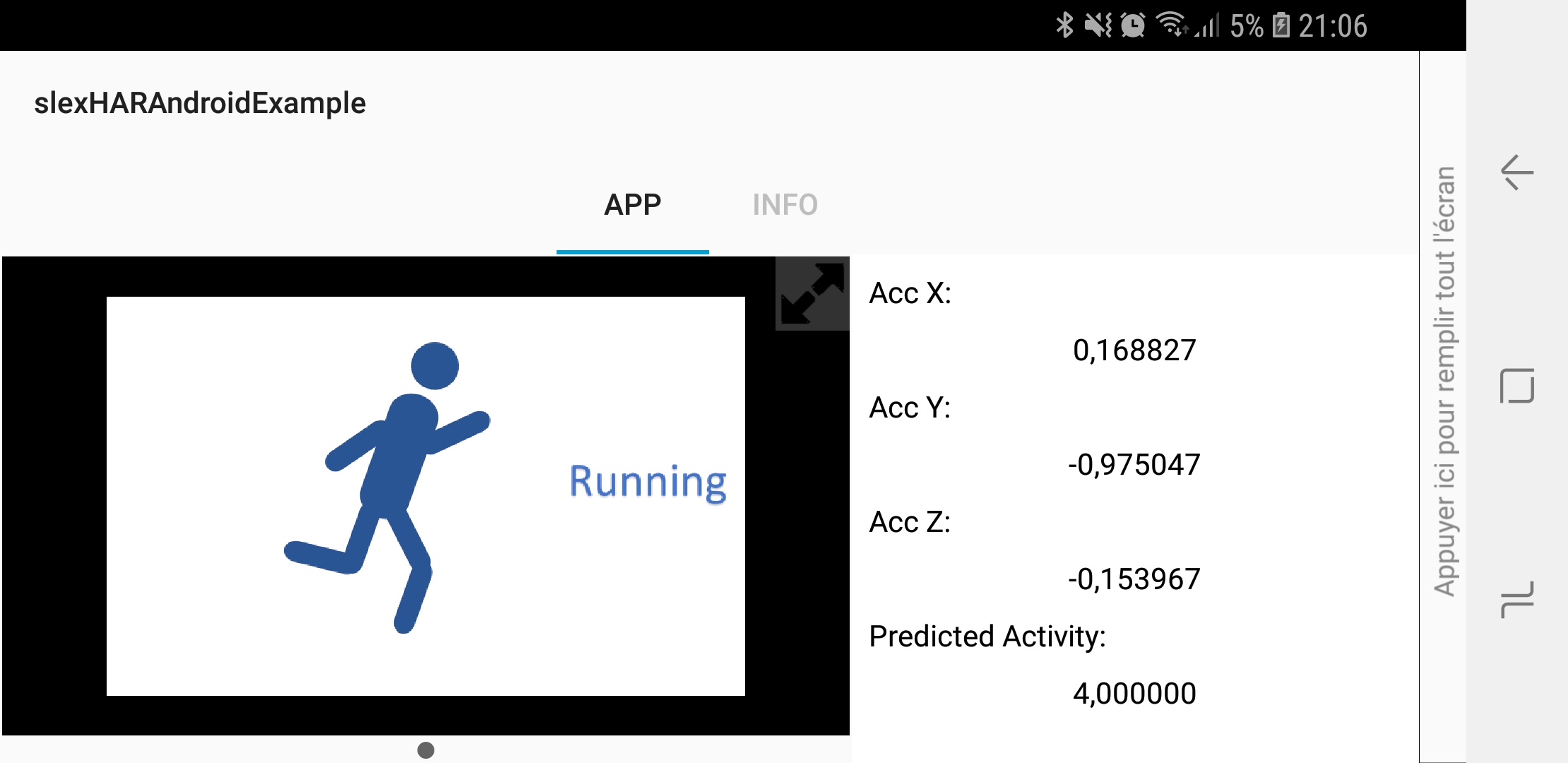 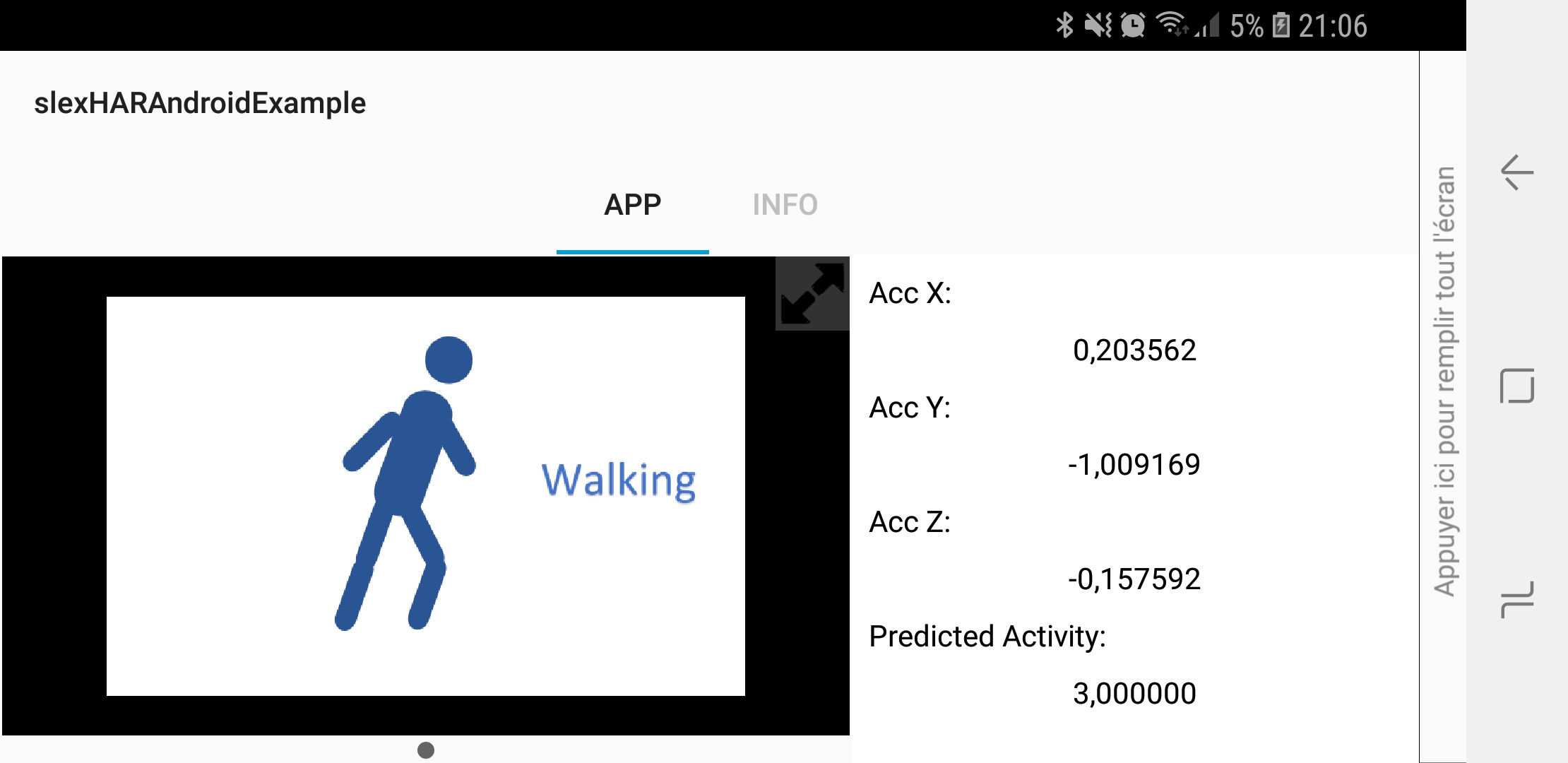 Propositions d’activités
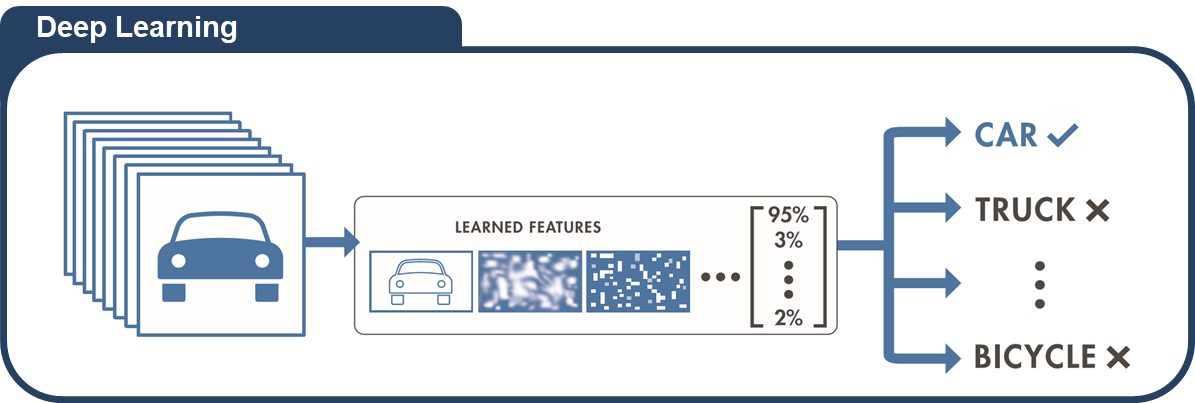 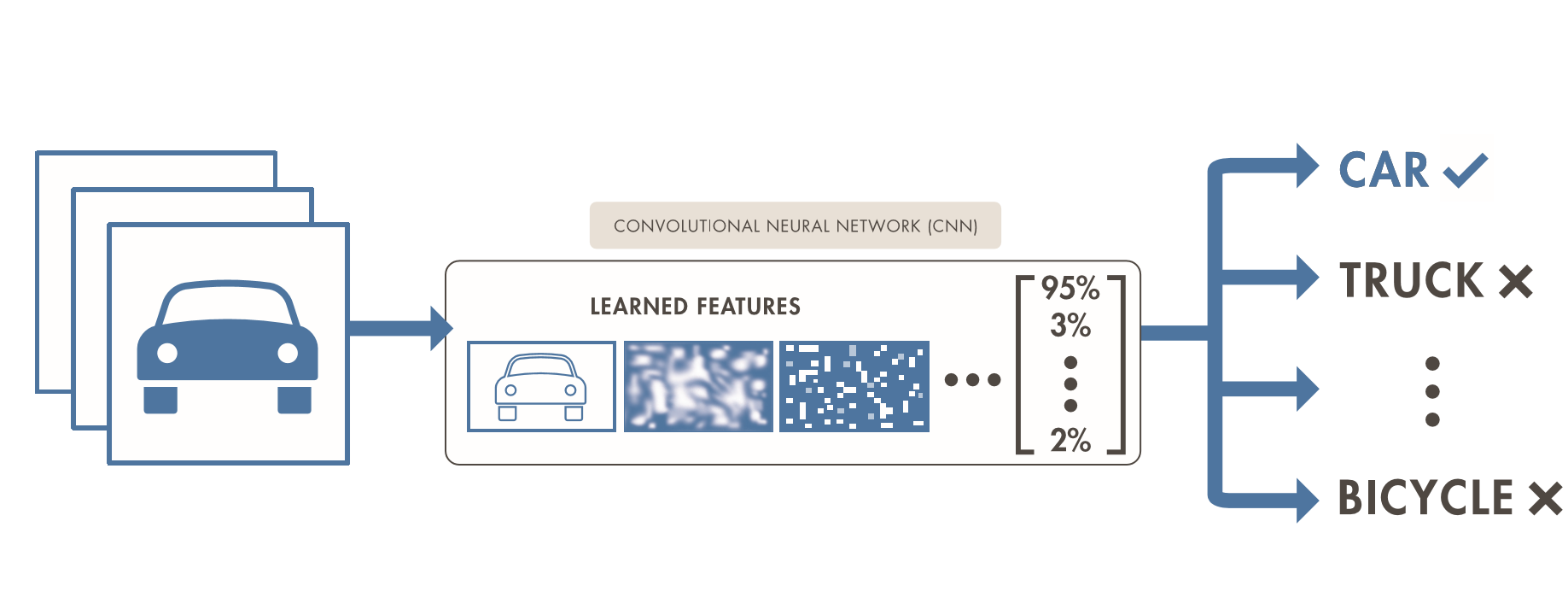 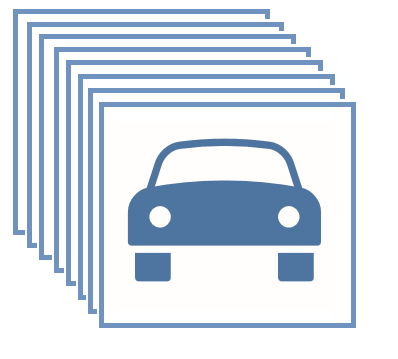 Deep Learning (apprentissage profond à partir de 0)
Utilisation d’un reseau pré-entraîné (transfer learning)
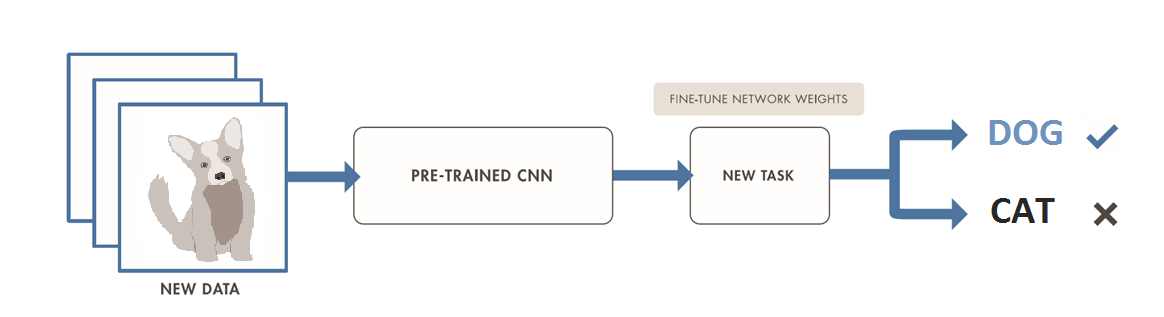 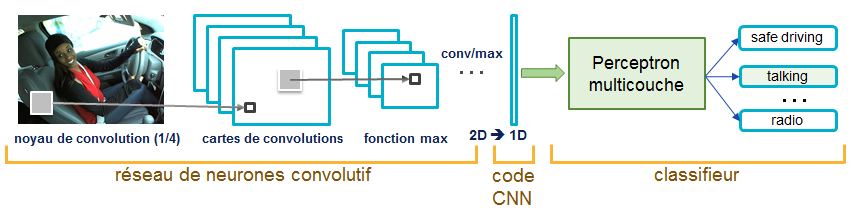 Propositions d’activités
TP Reconnaissance d’objets par Deep Learning (Transfer Learning)
Objectif : reconnaître par l’IA 5 classes d’objets.
5 classes à identifier : 
Casquette ; 
Tournevis ; 
Lampe torche ; 
Cube ; 
Jeu de cartes.
Réseau pré-entraîné : 
alexNet.
Base de données d’images :  
15 images pour chaque classes.
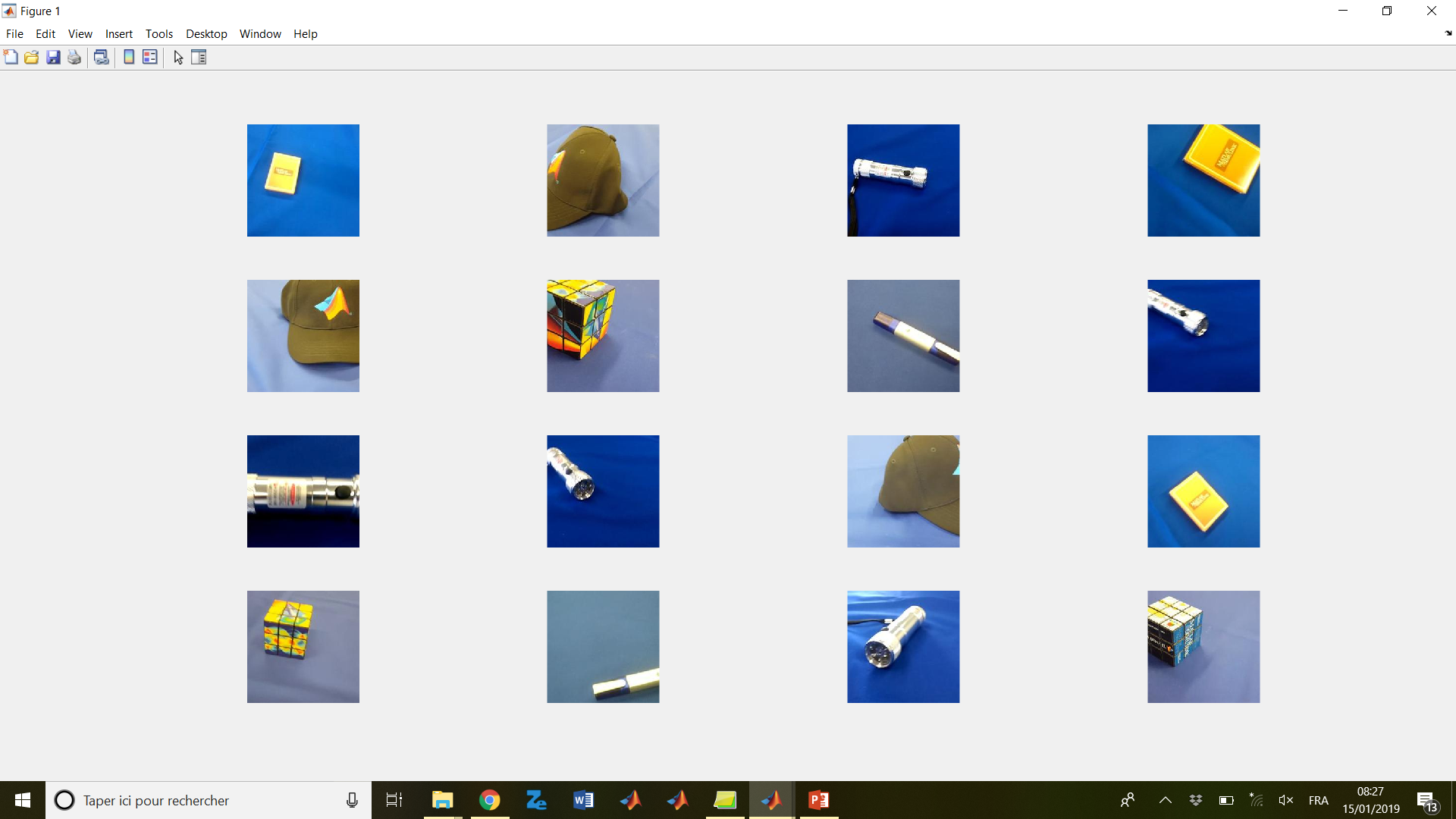 Propositions d’activités
TP Reconnaissance d’objets par Deep Learning (Transfer Learning)
Objectif : reconnaître par l’IA 5 classes d’objets.
Actuellement, uniquement en code Matlab 
	 pas d’implémentation sur une cible, mais cela va venir !!
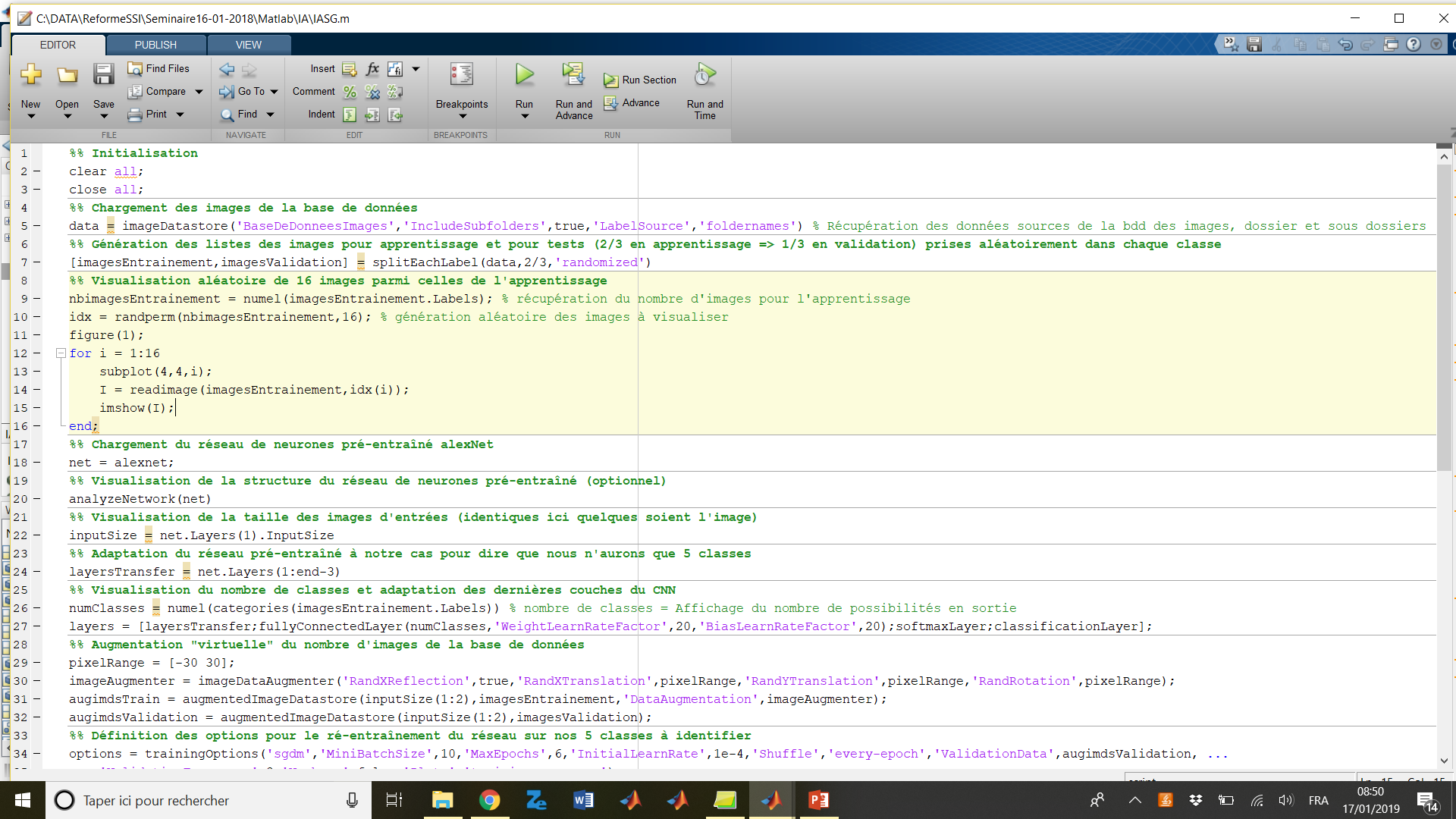 Propositions d’activités
TP Reconnaissance d’objets par Deep Learning (Transfer Learning)
Visualisation de l’évolution de l’« apprentissage »
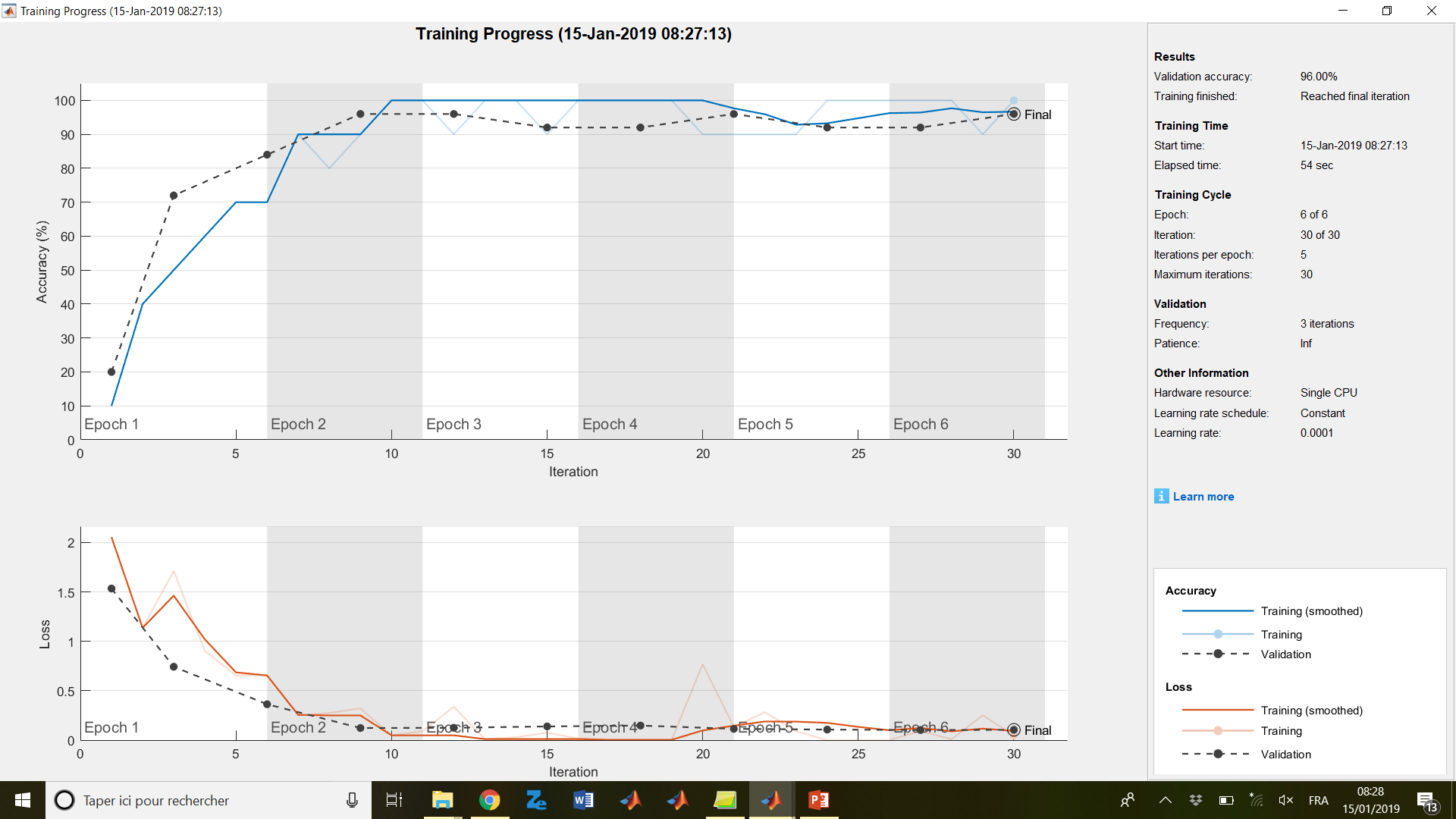 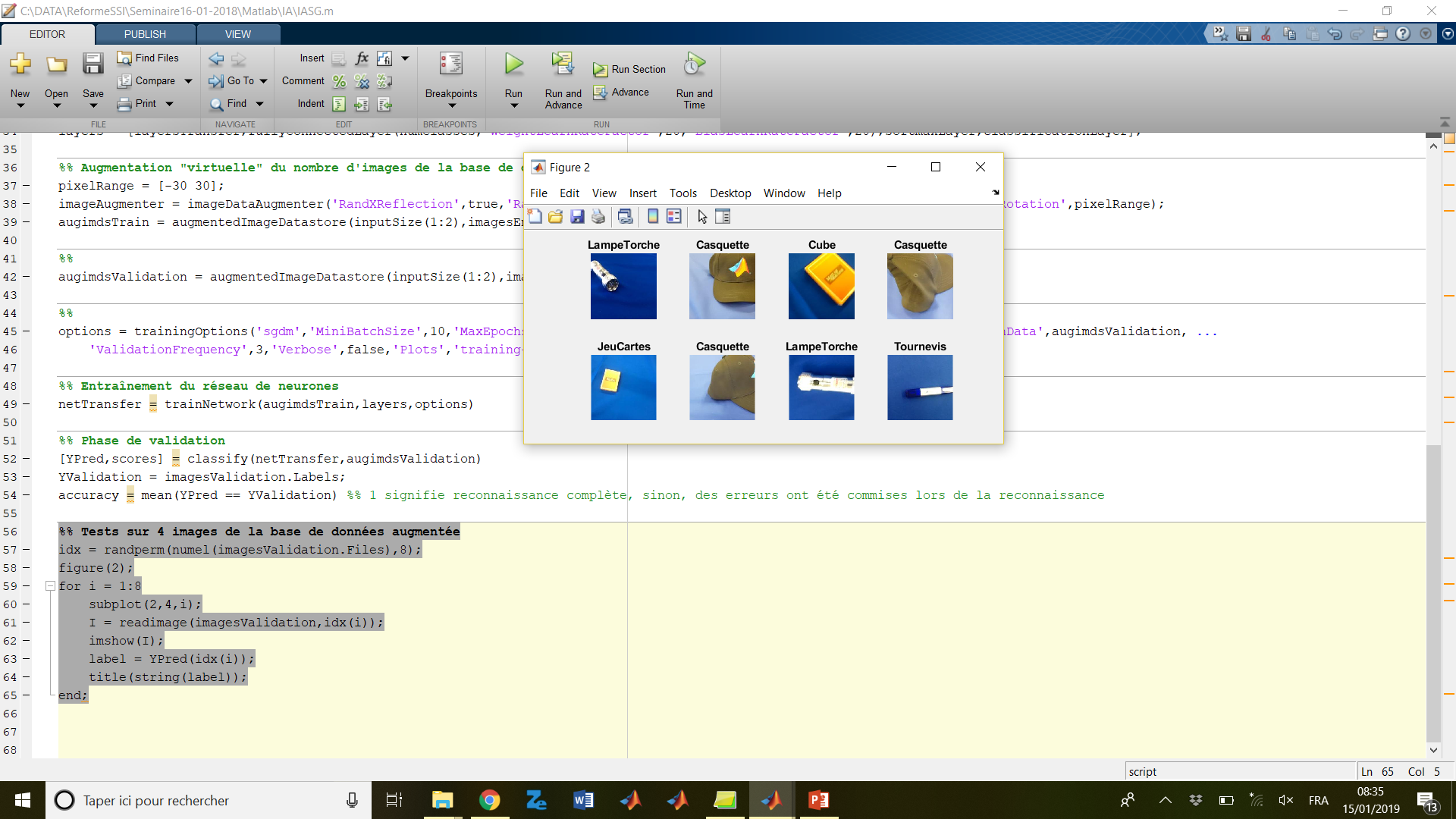 Tests après apprentissage
Propositions d’activités
Recommandations pédagogiques
Favoriser dans un premier temps une approche de Machine Learning, même si technique « vieillissante » ;
Utiliser du Transfer Learning à partir de réseaux pré-entraînés (alexNet, GoogleNet…) et l’adapter à ses besoins ;
Utiliser des bibliothèques ou blocs préconfigurés pour programmer des applications mobilisant de l’IA ; 
Mettre en œuvre le processus jusqu’à l’implémentation sur une cible (RaspBerryPi, Android, iOS…), si possible et faire des tests.
Quelques sites intéressants
https://fr.mathworks.com/discovery/deep-learning.html
https://deeplearning.mwlab.io/#
https://fr.mathworks.com/learn/tutorials/deep-learning-onramp.html
https://www.youtube.com/watch?v=PgHzgJ4hpTM&list=PLzY3ZTzw_O34Wx12k82QhrumGP76IojX3
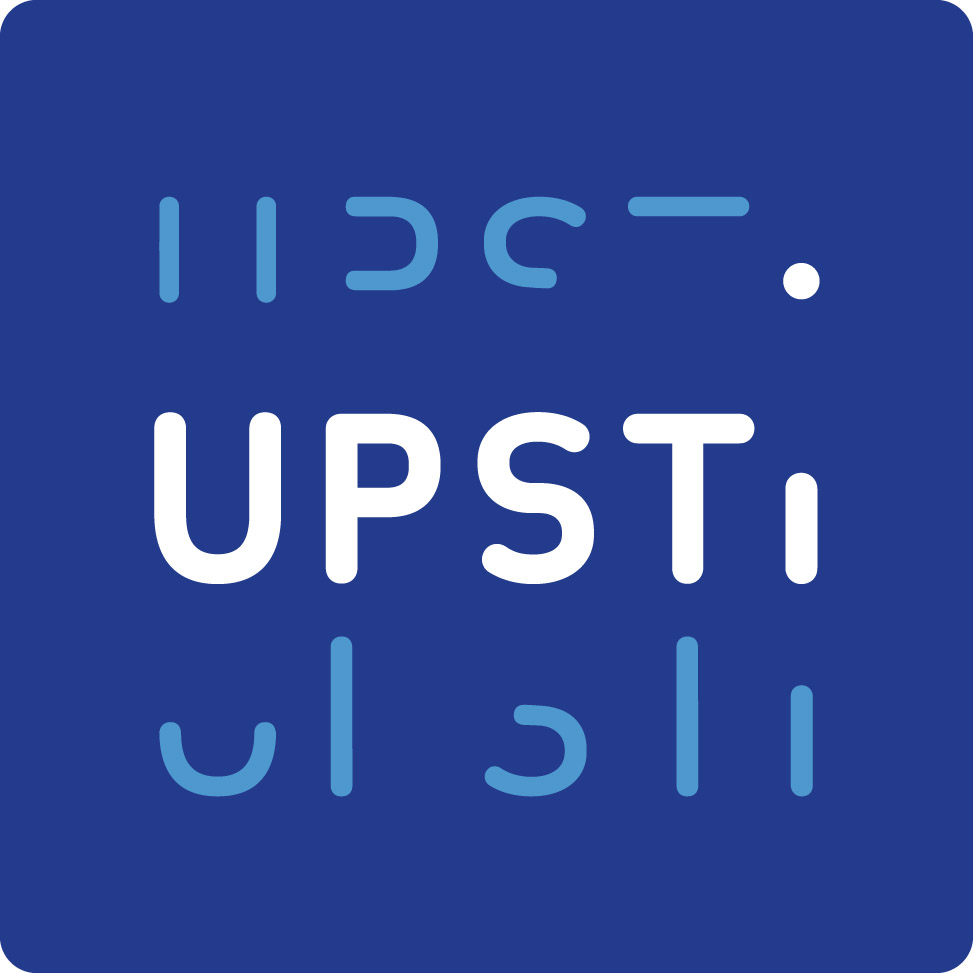 Propositions d’activités
Olympiades de Sciences de I’Ingénieur 2018
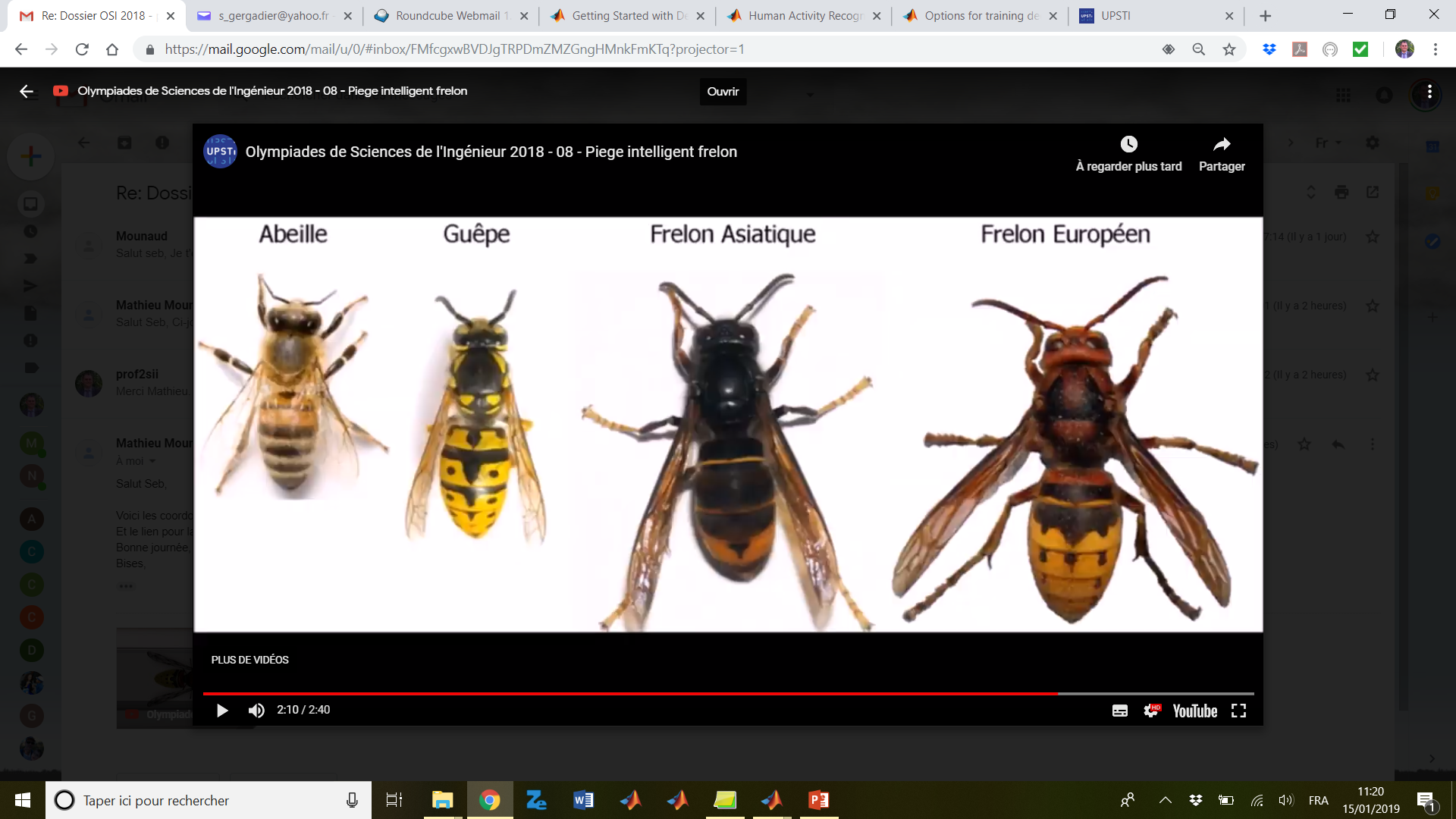 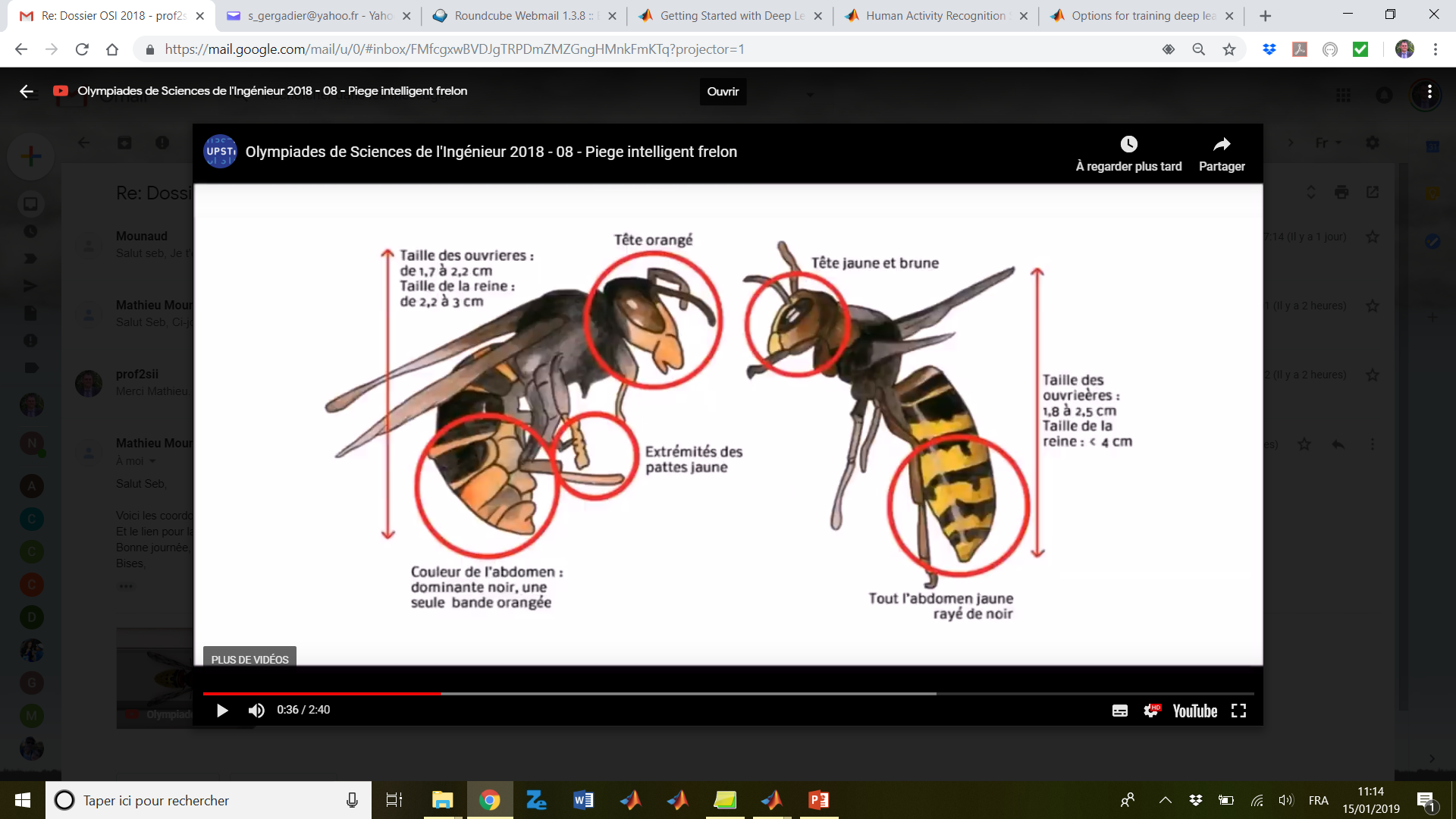 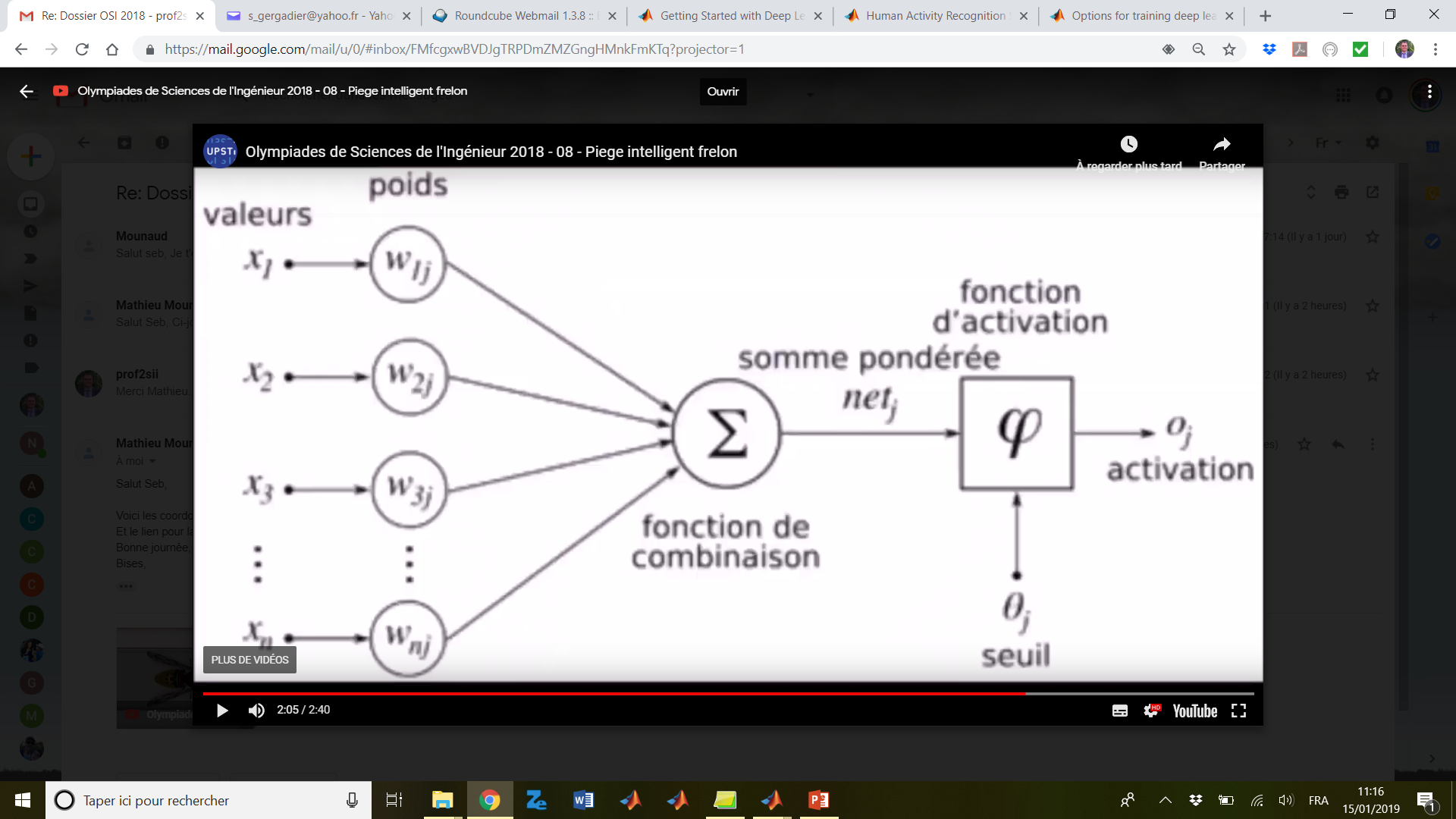 Formation des professeurs
Quelles montées en compétences pour les professeurs ?

Langage Python

Formation culturelle sur l’IA

Notion plus avancées sur les éléments scientifiques et numériques que l’on souhaite transmettre aux élèves : rétropropagation, numpy.

Ces notions doivent pouvoir s’intégrer à une formation à Python.
Formation des professeurs
Quels équipements dans les laboratoires

Peu d’équipements coûteux :
Matériel informatique de base
Une connexion à internet permettant de mettre en œuvre les modules d’IA de Google.
Conclusions
L’introduction de l’IA est un choix ambitieux et moderne.

Seul programme de la voie générale abordant l’IA. 
	 IA = Sciences de l’Ingénieur. 

Il n’est cependant pas souhaitable d’approfondir significativement les aspects théoriques.

L’objectif est de favoriser la mise en place de modules d’IA dans les projets.